HOUSE OF CARDS
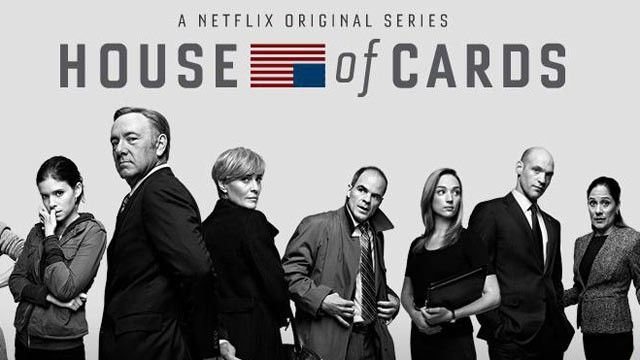 CAST
Kevin Spacey as Francis "Frank" Underwood
Robin Wright as Claire Underwood
Kate Mara as Zoe Barnes
Corey Stoll as Peter Russo
Molly Parker as Jacqueline Sharp
Michael Kelly as Doug Stamper
Sakina Jaffrey as Linda Vasquez
Constance Zimmer as Janine Skorsky
Sandrine Holt as Gillian Cole
Michael Gill as Garrett Walker
Dan Ziskie as Jim Matthews
Jayne Atkinson as Catherine Durant
Mahershal Ali as Remy Danton
Kristen Connolly as Christina Gallagher
Nathan Darrow as Edward Meechum
Jimmi Simpson as Gavin Orsay
Reg E. Cathey as Freddy
Sebastian Arcelus as Lucas Goodwin
Ben Daniels as Adam Galloway
Rachel Brosnahan as Rachel Posner
Kim Dickens as Kate Baldwin
Jenna Stern as UN ambassador
Paul Sparks as Thomas Yates
Neve Campbell as Leann Harvey
Joel Kinnaman as Will Conway
Lars Mikkelsen as Viktor Petrov
Description of the series
Francis Underwood ( jest kongresmenem Stanów Zjednoczonych. Wykorzystując swój duży wpływ na obie izby Kongresu, zdobywa odpowiednie poparcie dla nowo wybranego prezydenta, Garretta Walkera . W nagrodę za swoje działania dla Partii Demokratycznej ma objąć prestiżowe stanowisko Sekretarza Stanu i odegrać dużą rolę w rządach nowej administracji. Okazuje się jednak, że prezydent, wbrew złożonej wcześniej obietnicy, obiecał urząd komuś innemu, a Underwood ma pozostać w Kongresie. Oszukany Frank przyjmuje tę decyzję z pozornym spokojem, w rzeczywistości rozpoczynając zakrojoną na szeroką skalę polityczną grę. Chce za wszelką cenę zemścić się na prezydencie i odebrać mu urząd. Wykorzystuje do tego wszelkie dostępne środki i intrygi, a także znajomość z ambitną dziennikarką, Zoe Barnes .
Season 1
Absolute and cunning congressman Francis Underwood (Kevin Spacey) serves the public if it serves him. This congressman brings things to an end. He and his wife Claire (Robin Wright) will not step back to nothing to get everything. This remarkable political drama shows the dark world of greed, sex and corruption in modern Washington.
Season2
Charismatic and cunning Francis Underwood (Kevin Spacey) and his equally ambitious wife, Claire (Robin Wright), continue their ruthless drive to power the second season of the notorious "House of Cards" series. Behind the scenes of power, sex, love, ambition, greed and corruption in today's Washington, the underworld has to cope with the past and present dangers so as not to lose everything they have achieved so far. New alliances are formed, old ones collapse, subject to intrigues and betrayals. The spouses will not go back to nothing to gain advantage and achieve the intended goal.
Season3
In the third season of "House of Cards" President Underwood struggles to secure his legacy, while Claire wants more than the status of the first lady. It turns out that now the greatest threat is their mutual competition. In this Emmy Award-winning original series, Kevin Spacey created the Golden Globe winner as a ruthless and insidious Francis Underwood, who will not go away to gain absolute authority in Washington. His secret weapon is the wonderful, ambitious and equally cunning wife of Claire (awarded the Robin Wright Golden Globe).